Algorithms
Lecture 24
Contention resolution
Contention resolution
Imagine n identical machines trying to access some resource
In each time step (round), each machine can attempt to access the resource or not
A machine succeeds in some round iff it is the only one to attempt access in that round
No deterministic algorithm is possible here!
Contention resolution
Say in each round, each machine tries to access the resource with probability p
Let Ai,j be the event that machine i attempts to access the resource in round j
So Pr[Ai,j] = p for all i, j
Pr[Ai,j] = 1 – p 
All {Ai,j} are independent
Contention resolution
Let Uniquei,j be the event that only machine i attempts to access the resource in round j
What is the probability that machine i succeeds in round j?
Pr[Uniquei,j] = Pr[Ai,j  (i’i Ai’,j)]                       = Pr[Ai,j]  i’i Pr[Ai’,j]                      = p  (1-p)n-1(using independence)
Contention resolution
For fixed n, we can take the derivative of this expression with respect to p to find the optimal value of p
 p = 1/n
Pr[Uniquei,j] = 1/n  (1 – 1/n)n-1  1/ne
Note: 1/2e ≤ (1 – 1/n)n ≤ 1/e for n ≥ 2
Contention resolution
What is the expected number of machines N that attempt to access the resource in a given round?
Let Ni be the indicator random variable that is 1 iff machine i attempts to access the resource in that round
Note N = i Ni, and Exp[Ni] = p
Exp[N] = Exp[i Ni] = i Exp[Ni] = i p = np (linearity of expectation)
When p = 1/n, then Exp[N] = 1
Contention resolution
What is the probability that some machine succeeds in round j?
Pr[i Uniquei,j] = i Pr[Uniquei,j]                            = n  p  (1 – p)n-1  1/e (since mutually exclusive)
Contention resolution
What is the probability that machine i succeeds by round T?
Pr[Succi,T] = Pr[Tj=1 Uniquei,j]                   = 1 – Pr[ Uniquei,j]                  = 1 –  Pr[Uniquei,j]                  = 1 –  (1 – Pr[Uniquei,j])                  = 1 – (1 – Pr[Uniquei,j])T({Uniquei,j} independent, but not mutually exclusive!)
Contention resolution
What is the probability that machine i does not succeed by round T?
Pr[Faili,T] = (1 – Pr[Uniquei,j])T ≤ (1 – 1/en)T
Taking T = en, we get (1 – 1/en)T = ((1 – 1/en)en) ≤ 1/e
Contention resolution
What is the probability that there is some machine that does not succeed by round T = en?
Pr[i Faili,T] ≤ i Pr[Faili,T] = n  Pr[Faili,T] ≤ n/e
(union bound)
I.e., except with probability n/e, all machines succeed by round T
Contention resolution
What is the expected number of rounds N until a given machine succeeds?
Let q denote the probability that the machine succeeds in any particular round
Exp[N] = i i  Pr[N = i]             = i i  (1 – q)i-1  q
Exp[N] – (1 – q)  Exp[N] = i (1 – q)i-1  q = 1 Exp[N] = 1/q
A real-world application:COVID testing
COVID testing
Assume we have N students, each probability p of being positive
Want to find all positive cases
Clearly, we can do it using N tests
Can we do better?
Remark
This is a well-studied problem in theory under the name “combinatorial group testing”
Real-life constraints sometimes mean that theoretical solutions don’t apply
A recent paper (April, 2020) gave a simple improvement to a widely used technique
Pooling
Introduced in 1943
Randomly assign students to groups of size s
Assume for simplicity that s divides N
[Round 1:] For each group, combine samples of all students and administer one test
If negative, everyone in the group is negative
[Round 2:] If positive, test everyone in the group
Pooling
What is the expected number of tests?
N/s tests administered in round 1
Let Ti be the indicator random variable that is 1 iff student i is tested in round 2
Two cases:
If student i is positive, they are definitely tested
Exp[Ti] = 1
If student i is negative, they are tested iff they are put in a group with someone who is positive
Exp[Ti] = 1 – (1 – p)s-1
Pooling
Overall, Exp[Ti] = p  1 + (1 – p)  (1 – (1 – p)s-1)
So the expected number of tests is            N/s + N  {p + (1 – p)  (1 – (1 – p)s-1)}
If we know p, we can use calculus to solve for the optimal s
Double pooling (2020)
Randomly partition students into groups of size s, twice
[Round 1:] For each group, combine samples of all students and administer one test
[Round 2:] Test any student if both of the groups he/she were in tested positive
Double pooling
What is the expected number of tests?
2N/s tests administered in round 1
Let Ti be an indicator random variable that is 1 iff student i is tested in round 2
Two cases:
If student i is positive, they are definitely tested
Exp[Ti] = 1
If student i is negative, they are tested iff they are put twice in a group with someone who is positive
Exp[Ti] = (1 – (1 – p)s-1)2
Double pooling
Overall, Exp[Ti] = p  1 + (1 – p)  (1 – (1 – p)s-1)2
So the expected number of tests (normalized by the number of students) is            2N/s + N  {p + (1 – p)  (1 – (1 – p)s-1)2}
If we know p, we can use calculus to solve for the optimal s
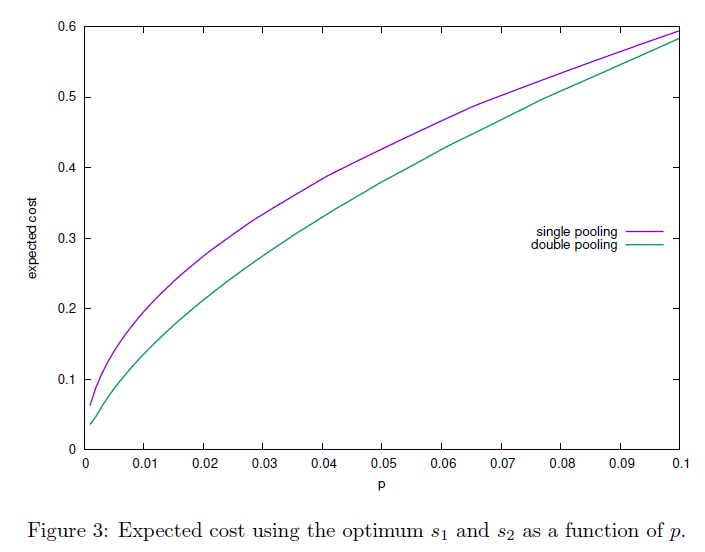 From: Broder and Kumar, “A Note on Double Pooling Tests”
Vaccine effectiveness
Using Bayes’s law
The latest vaccine studies showed thatPr[no vaccine administered | sick] = 0.9
What we care about is Pr[sick | vaccine administered]
We can use Bayes’s law to compute this!
Pr[sick | vaccine] = Pr[vaccine | sick] Pr[sick]/Pr[vaccine] = 0.1 Pr[sick] / 0.5 = Pr[sick]/5
I.e., taking the vaccine reduces the probability of getting sick by a factor of 5
Minimum cut
Minimum cut
Recall that a cut in a graph is a partition of its vertices into two non-empty subsets A, B
The size of a cut is the number of edges from vertices in A to vertices in B
I.e., the number of edges crossing the cut
Min-cut problem: Given a graph G, find a minimum cut
Note: previously we looked at finding a minimum s-t cut
Minimum cut
Possible to find the (global) min-cut by finding the minimum s-t cut for some s and all t
…but randomized algorithms are simpler; can be more efficient
The algorithm we show can be optimized
Bounding the min-cut size
Fix a connected graph G
Consider putting each vertex uniformly in either A or B
What is the expected size S of the resulting cut?
Let Ie be an indicator random variable that is 1 if edge e is in the cut, and 0 otherwise
Exp[S] = Exp[e Ie] = e Exp[Ie] = e ½ = |E|/2
In particular, there must be a cut of size ≥|E|/2
Exp[S] = s s  Pr[S=s] ≥ s smin Pr[S > 0]                                       = smin (1 – 2-|V|+1)
There must be a cut of size at most (roughly) |E|/2
Finding a min-cut
Finding a min-cut
Fix some min-cut C of size k; we show that C is returned with at least the claimed probability
C will be returned unless some edge in C is contracted
What is the probability that no edge in C is ever contracted?
Let Badi be the event that an edge of C is contracted in step i
Let Goodi be the complement of Badi
Finding a min-cut
Consider the first step
G has at least k n/2 edges
Each vertex has degree at least k, or else C would not be a min-cut
Pr[Bad1] ≤ k/(kn/2) = 2/n
Pr[Good1] ≥ 1 – 2/n
Finding a min-cut
Consider the second step, assuming Bad1 did not occur
As before, each vertex has degree at least k; now there are n-1 vertices
Pr[Bad2 | Good1] ≤ k/(k(n-1)/2) = 2/(n-1)
Pr[Good2 | Good1] ≥ 1 – 2/(n-1)
Pr[Good2  Good1] = Pr[Good1]  Pr[Good2 | Good1]                                   ≥ (1 – 2/n)  (1 – 2/(n-1))
Finding a min-cut